Shfmu”Sadulla Brestovci”GjilanMuzeu i trashëgimisë kulturore në shkollën tonë”
Mësimdhënsja: Arta osmani - Idrizi
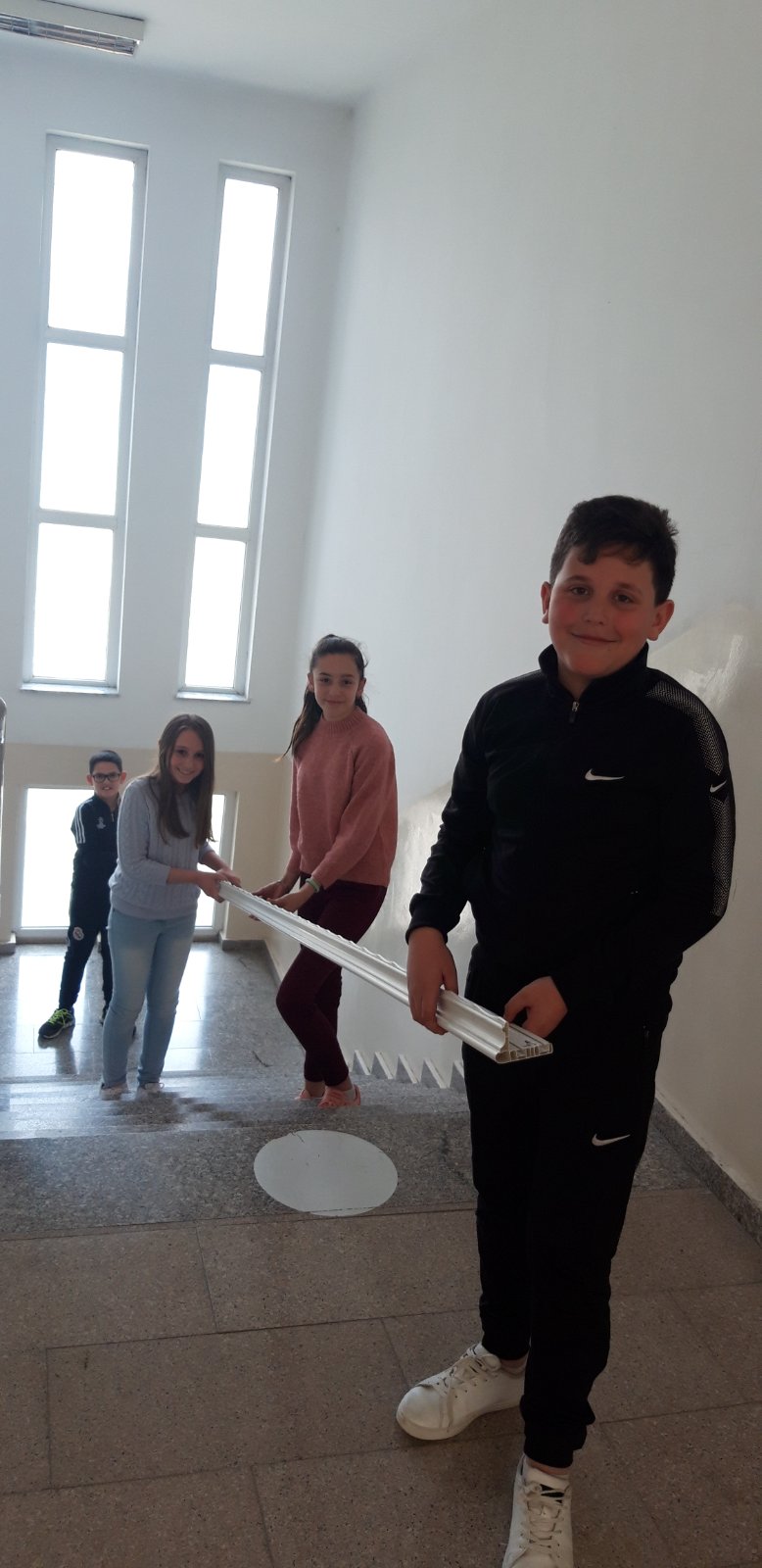 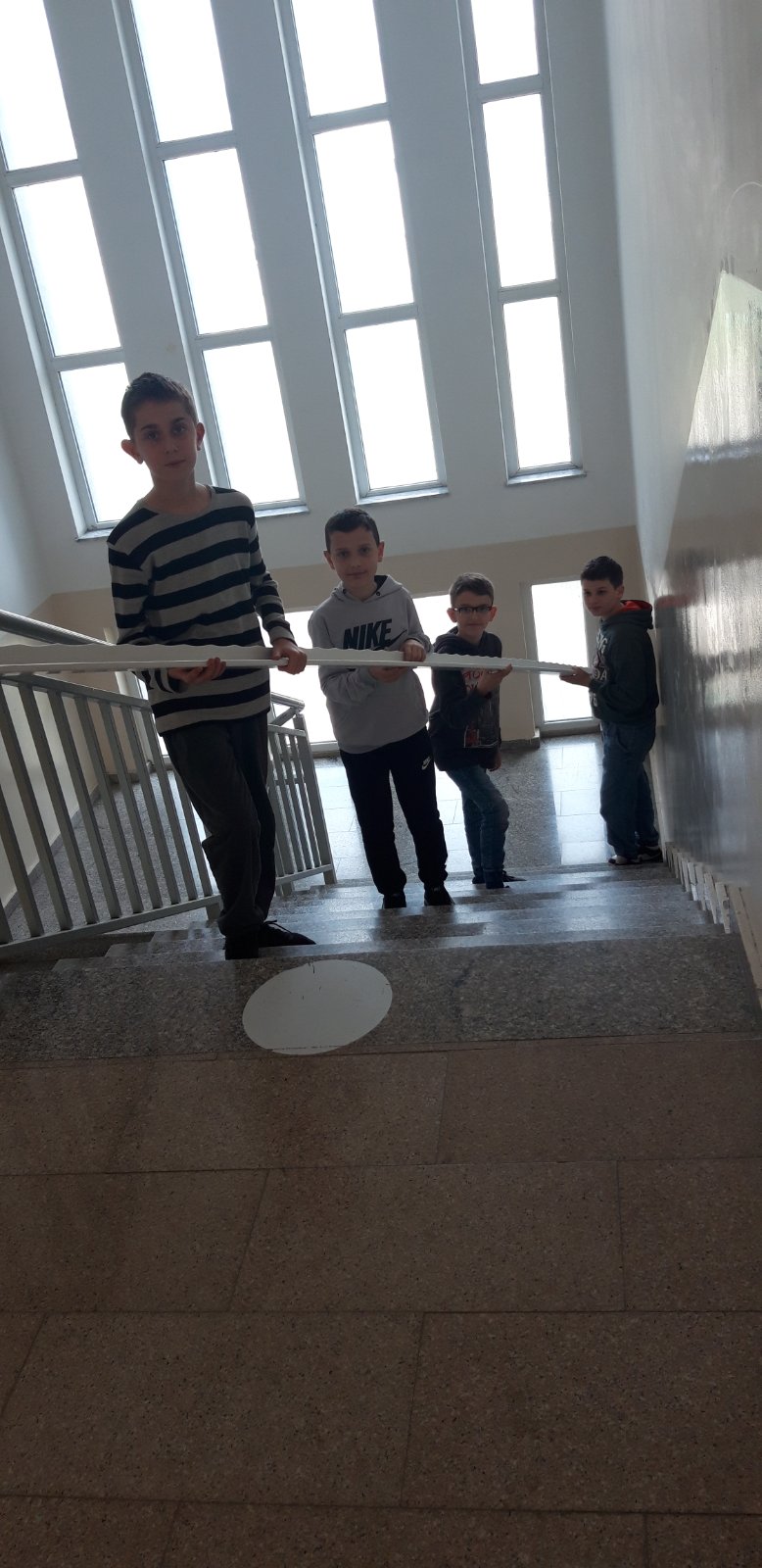 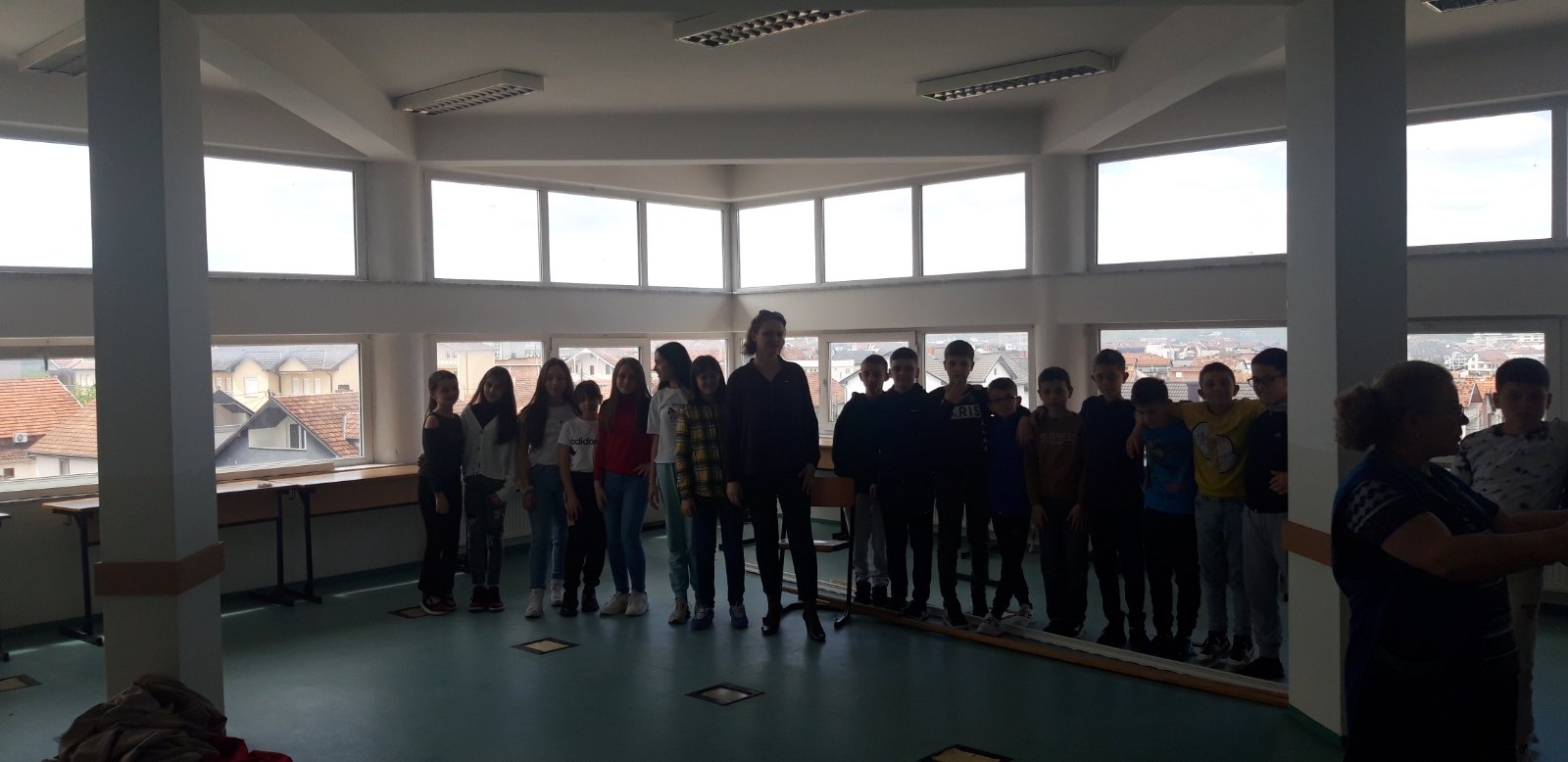 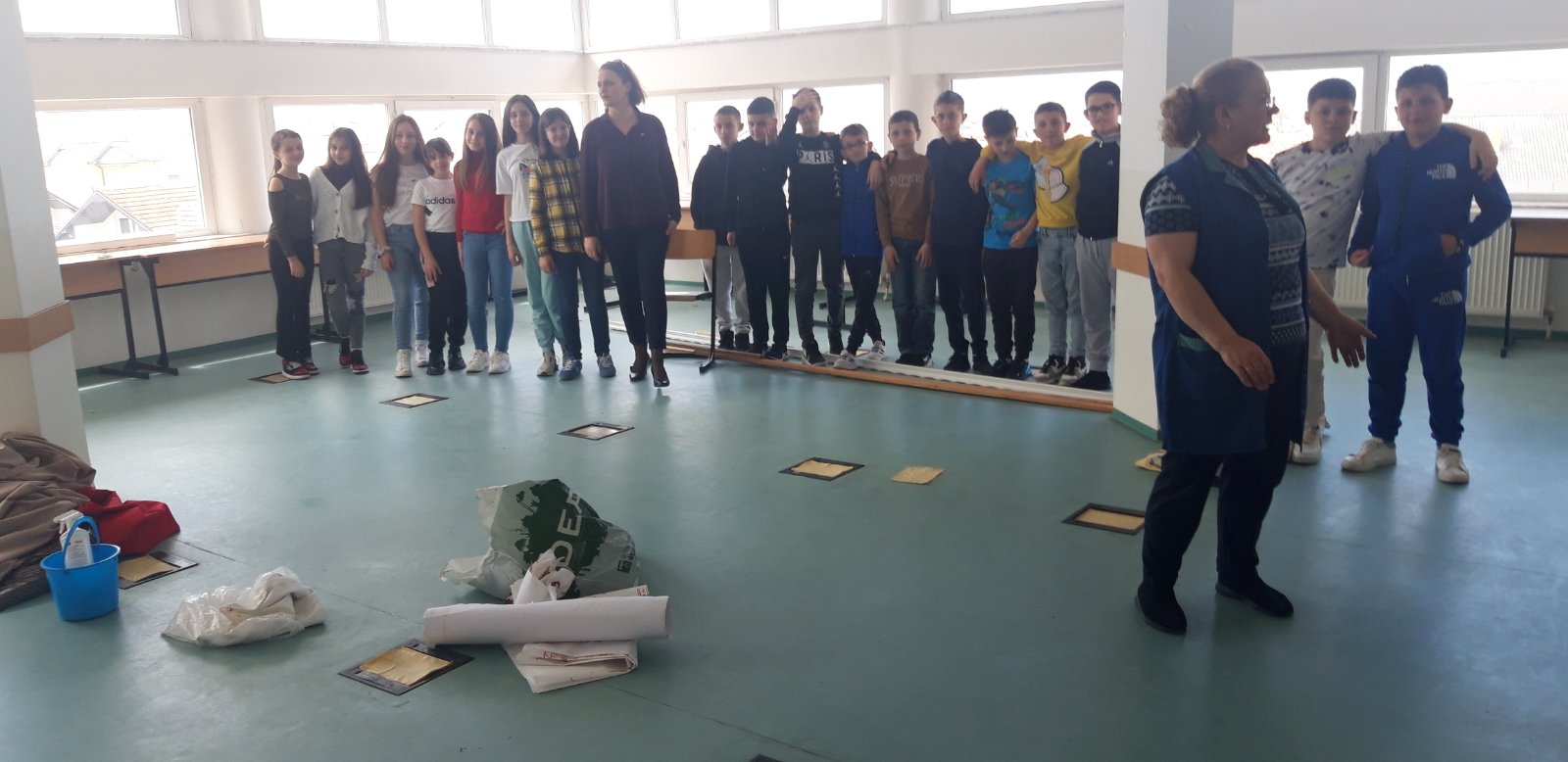 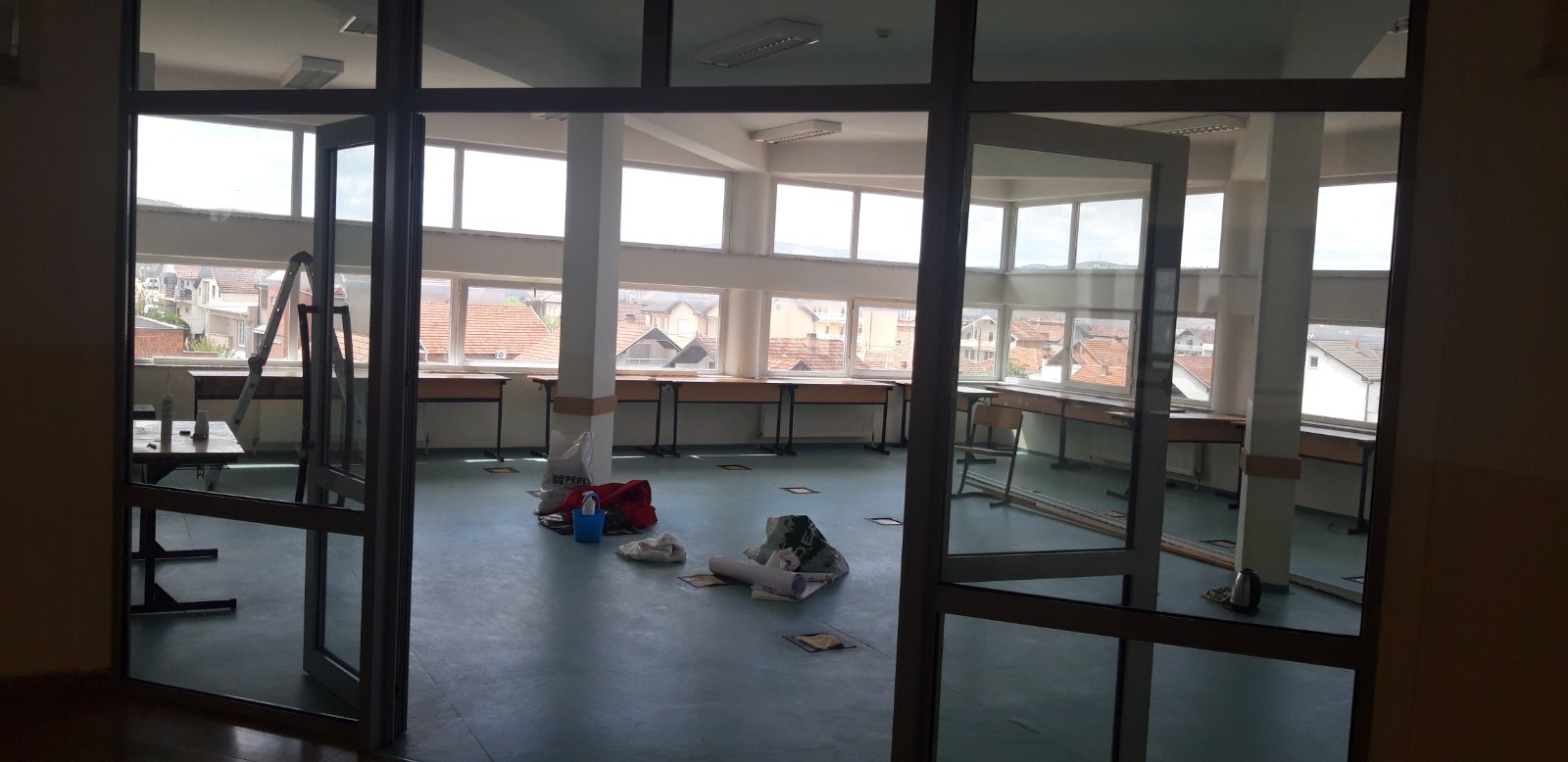 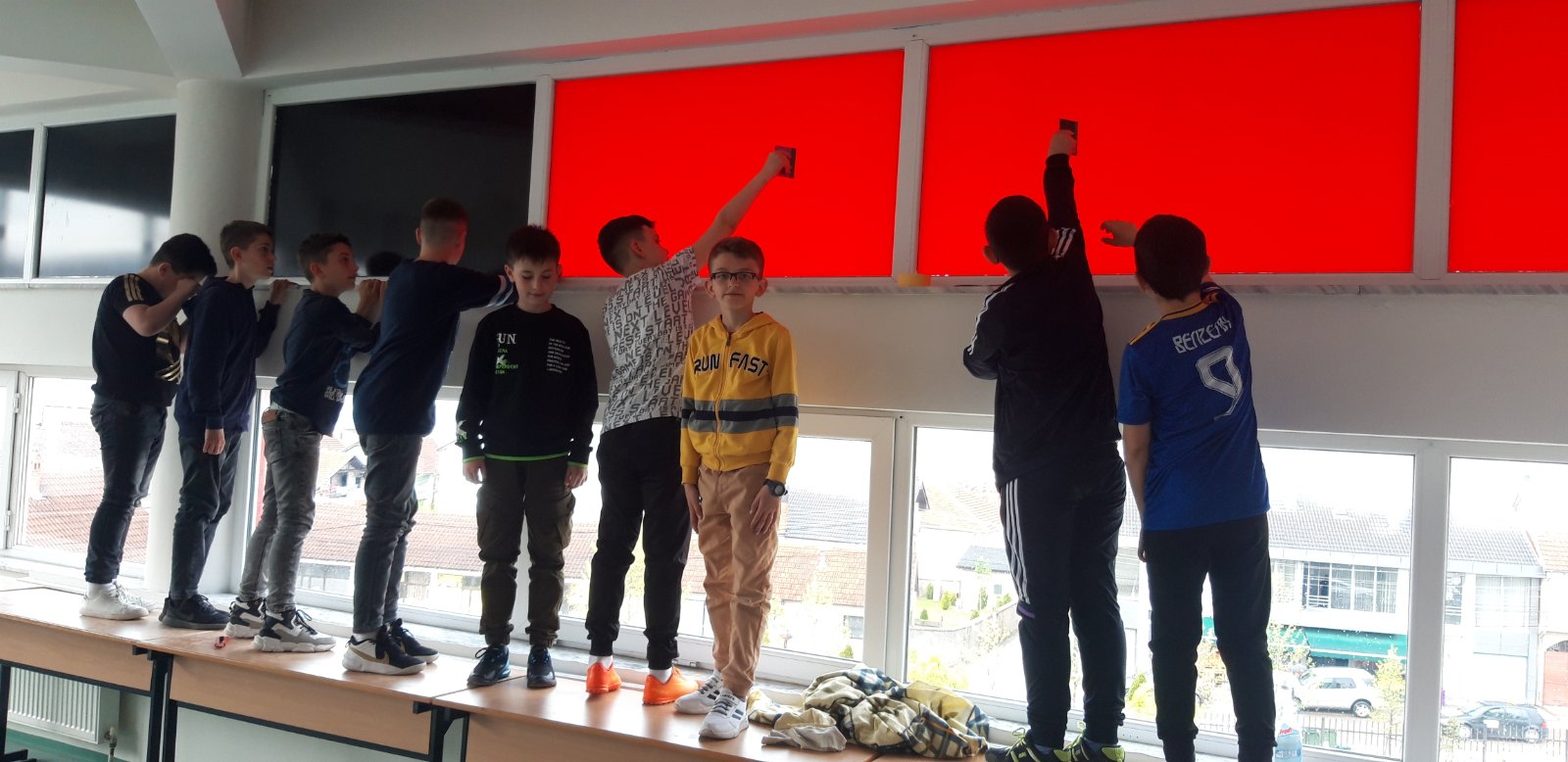 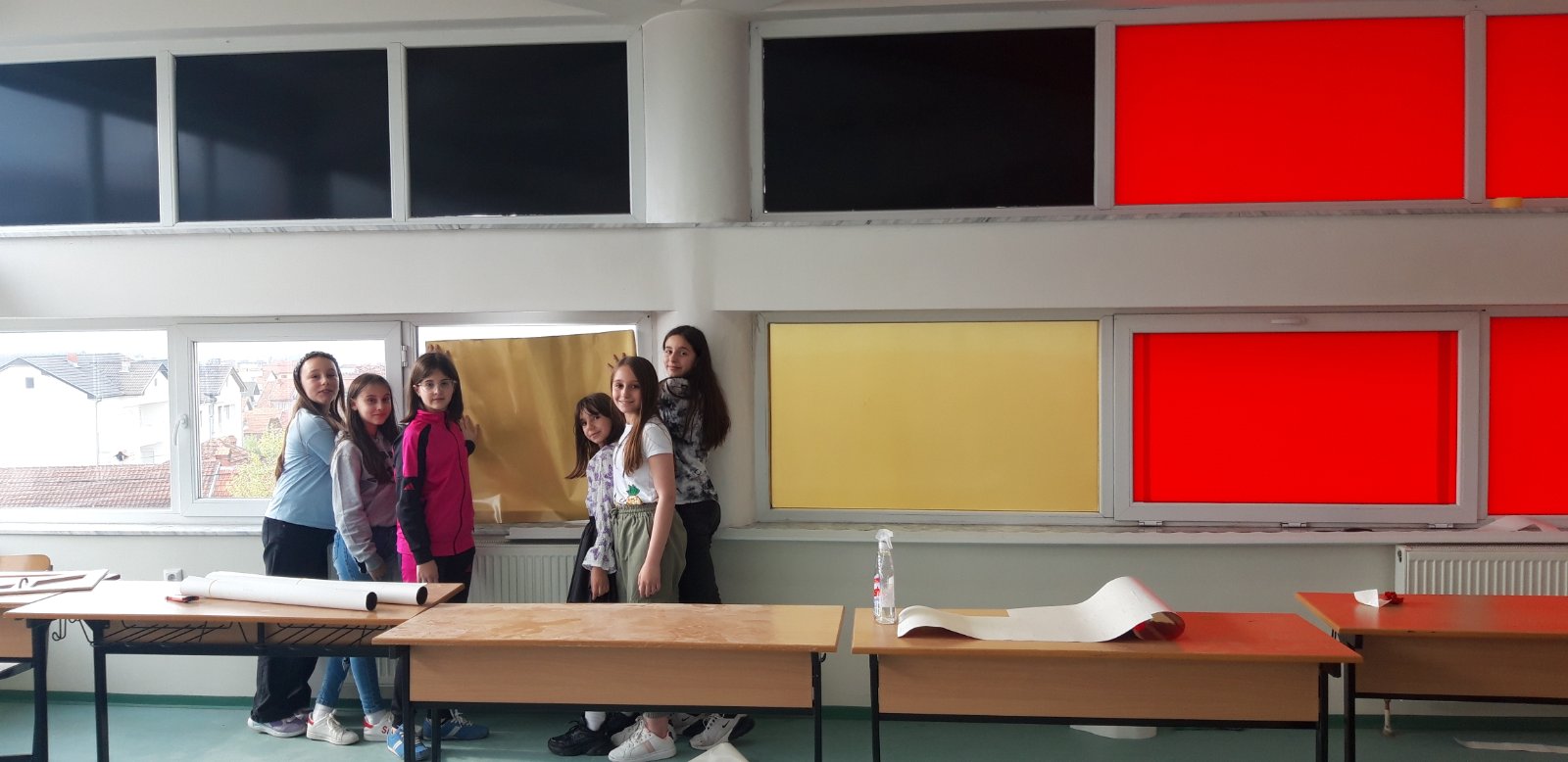 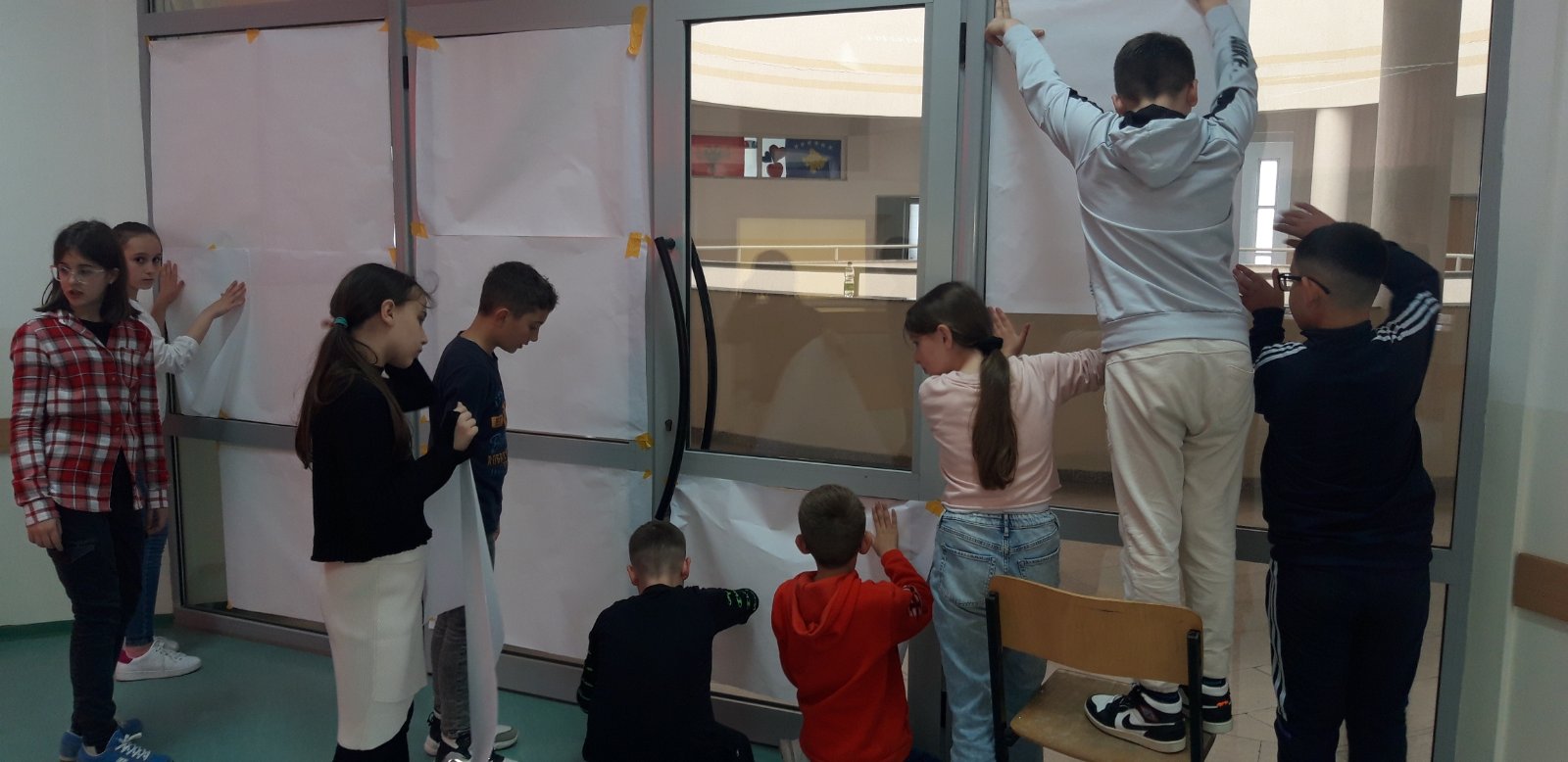 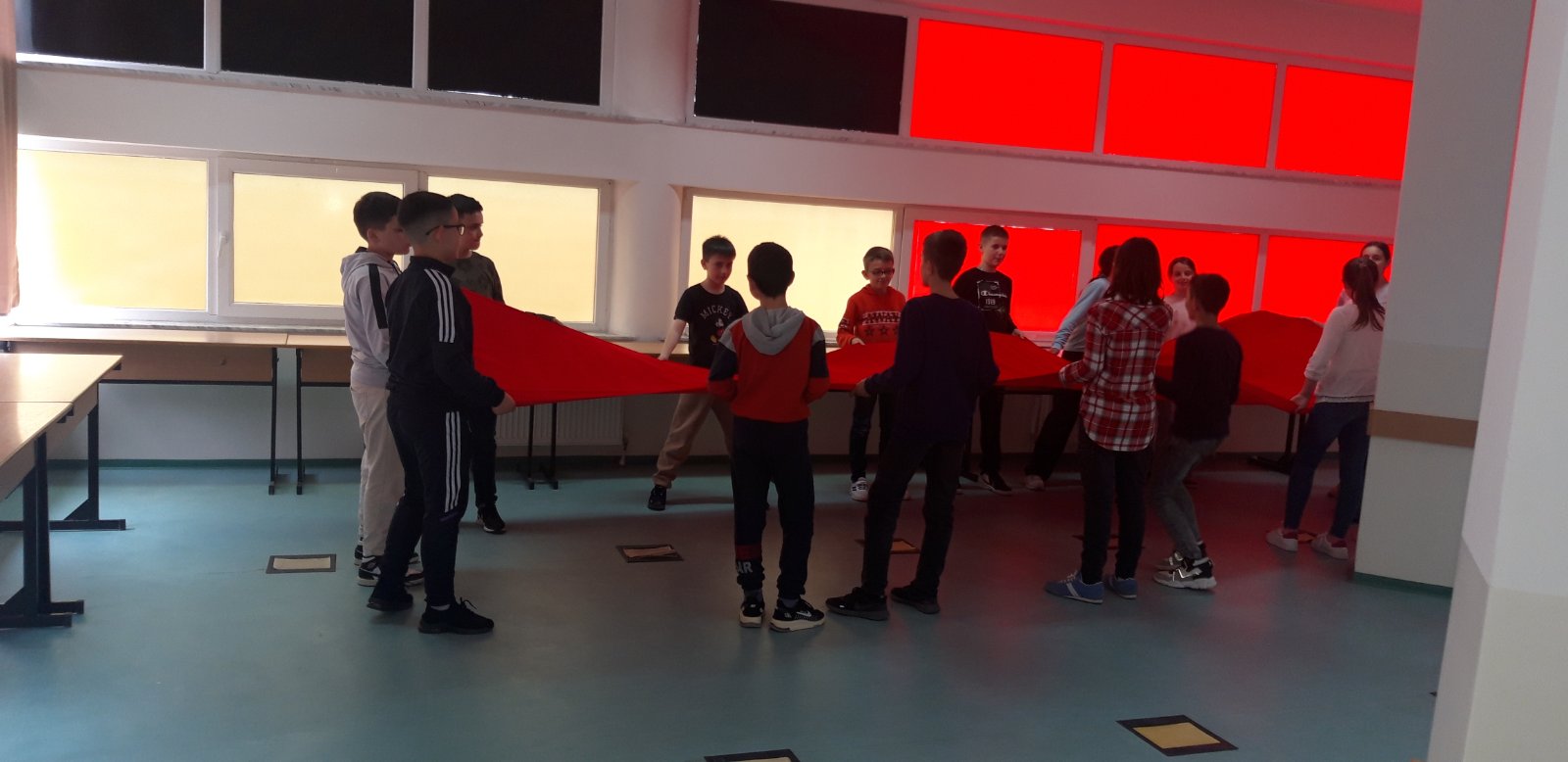 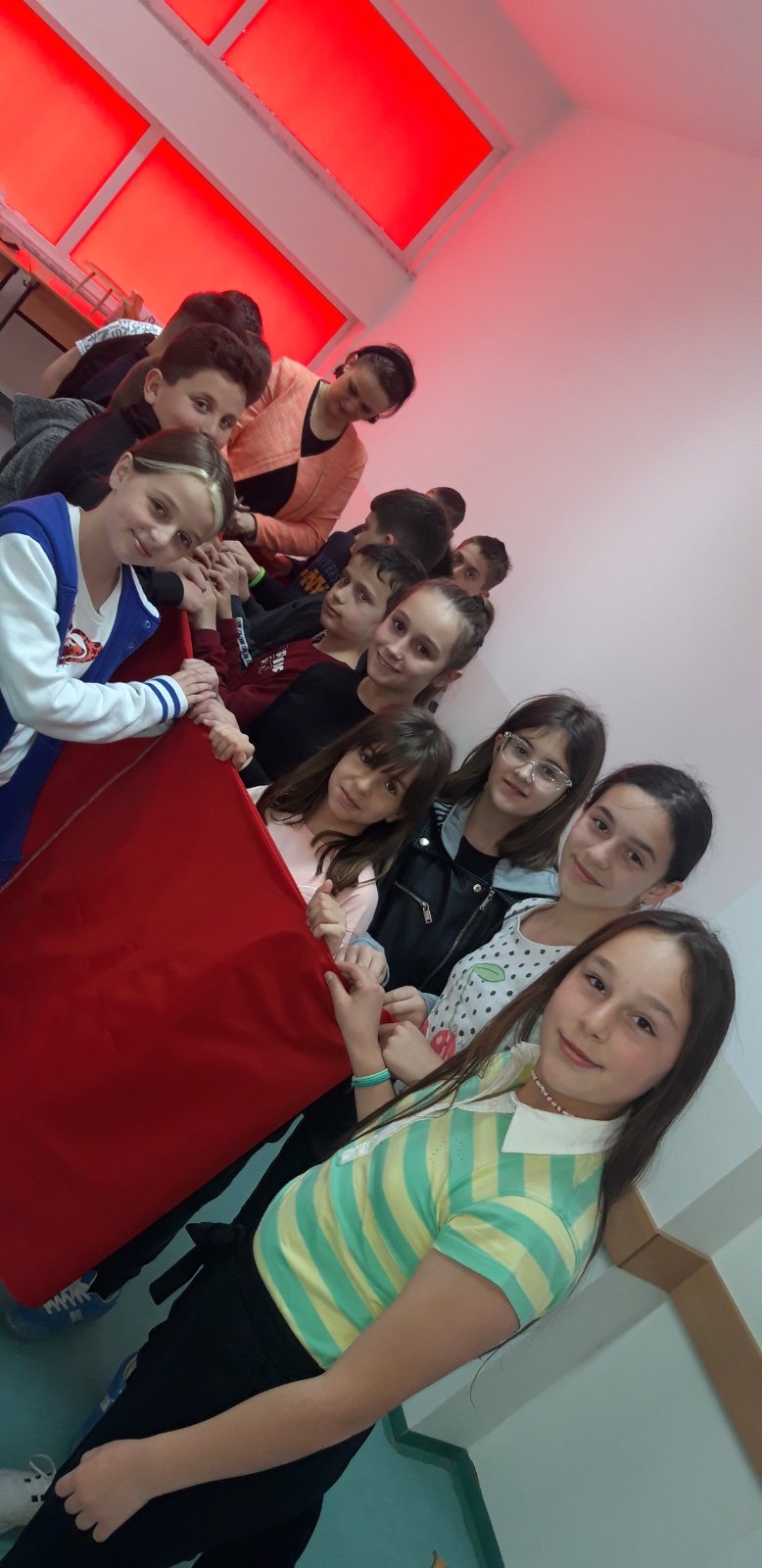 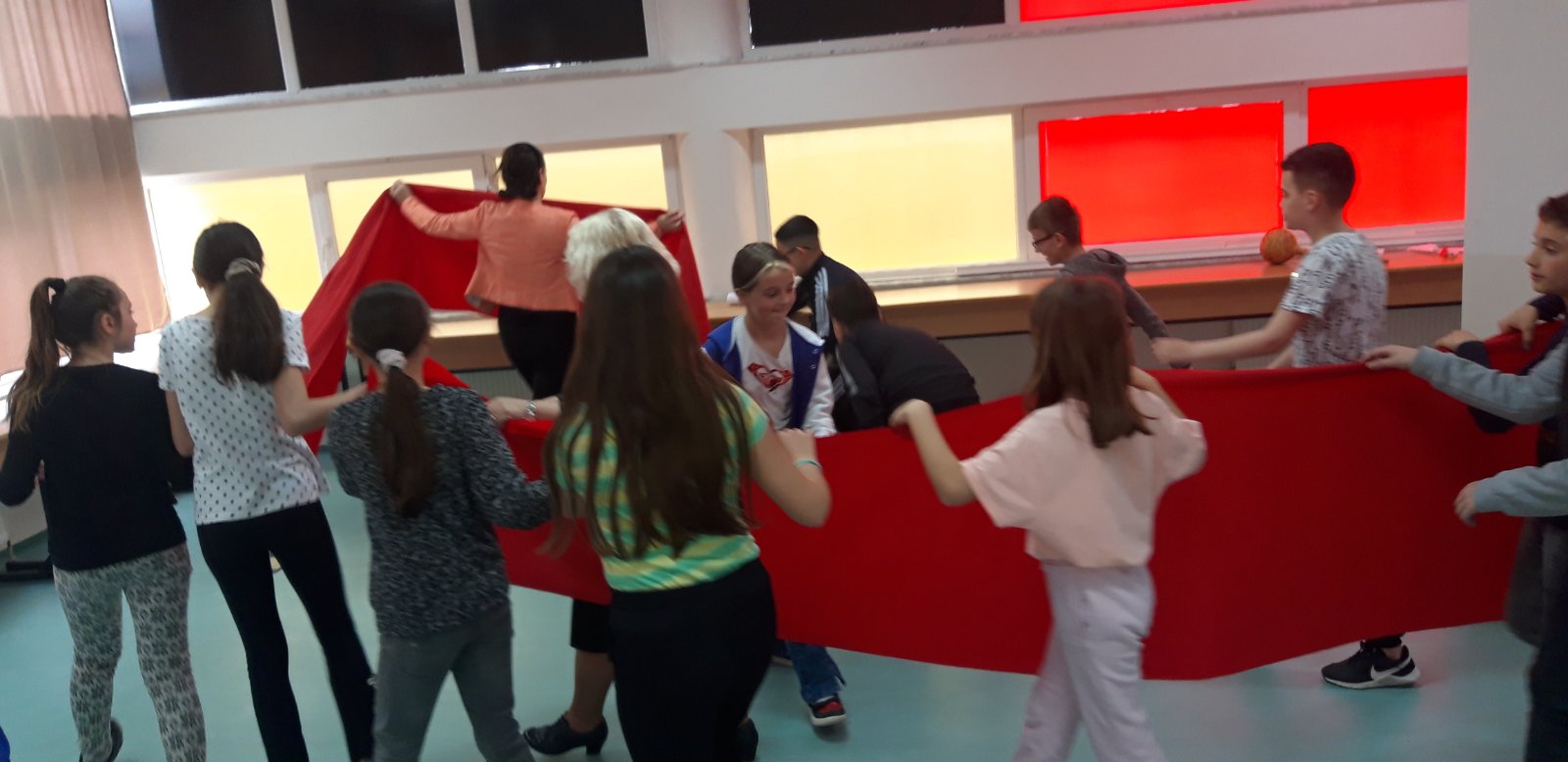 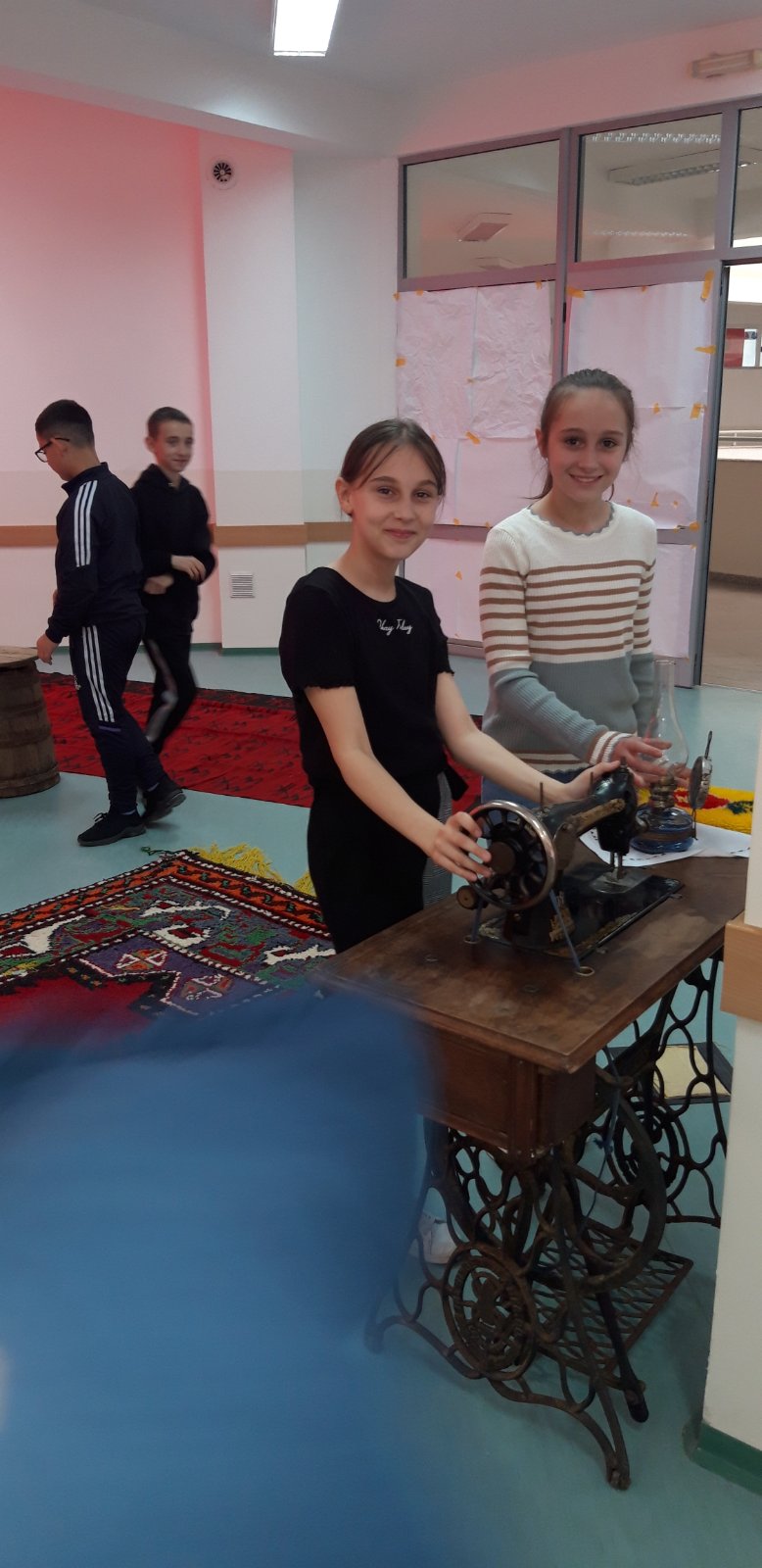 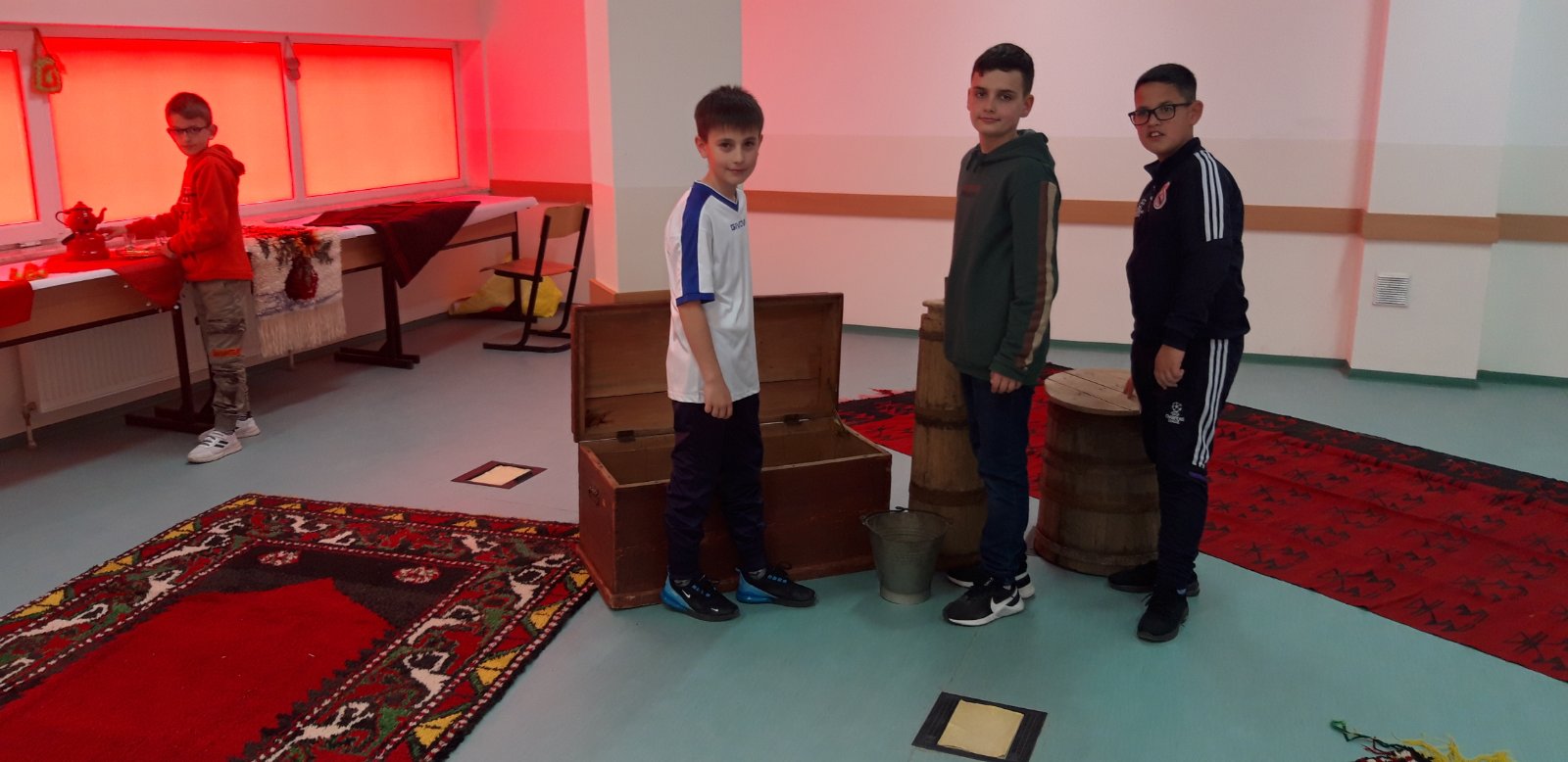 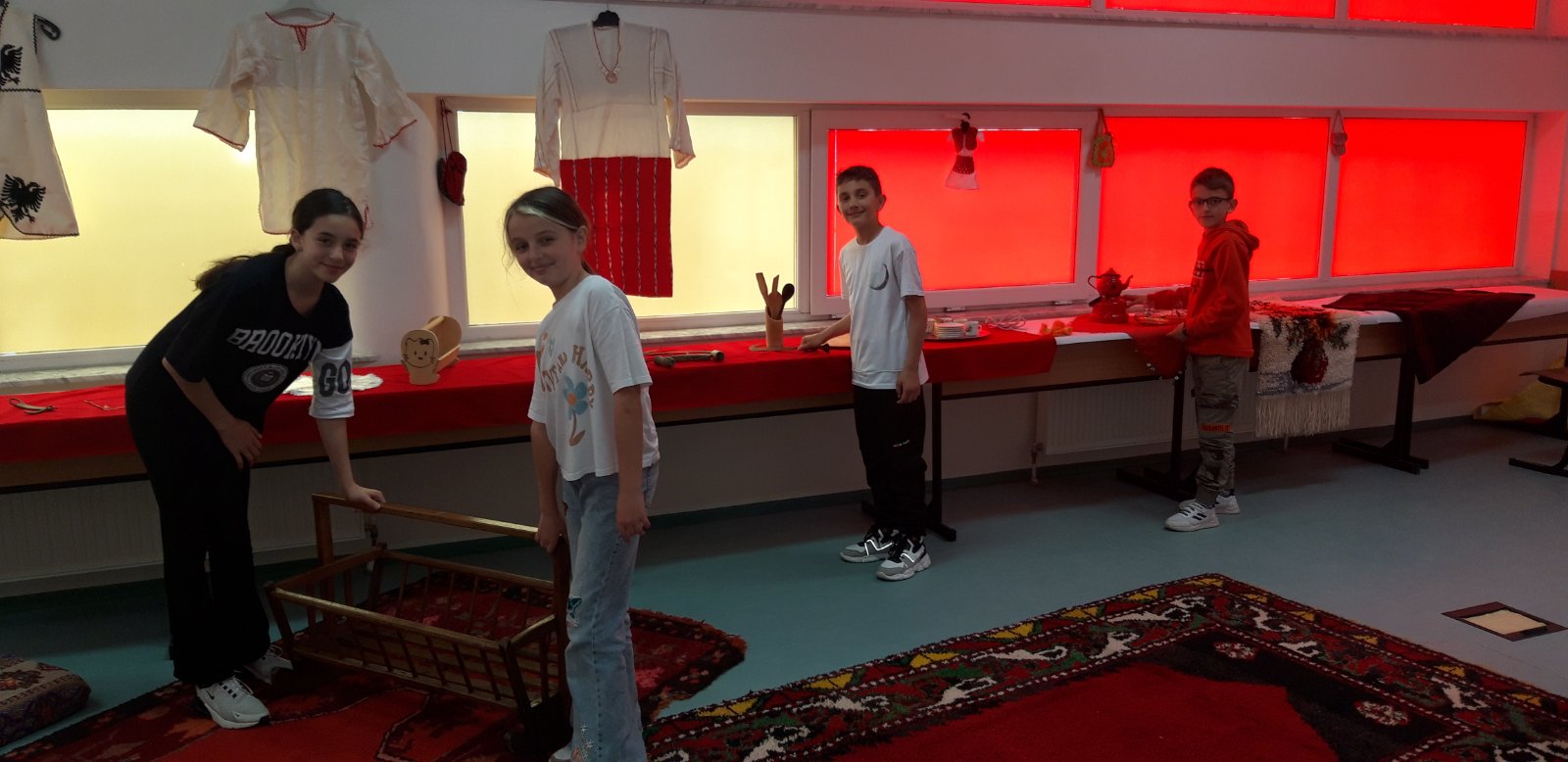 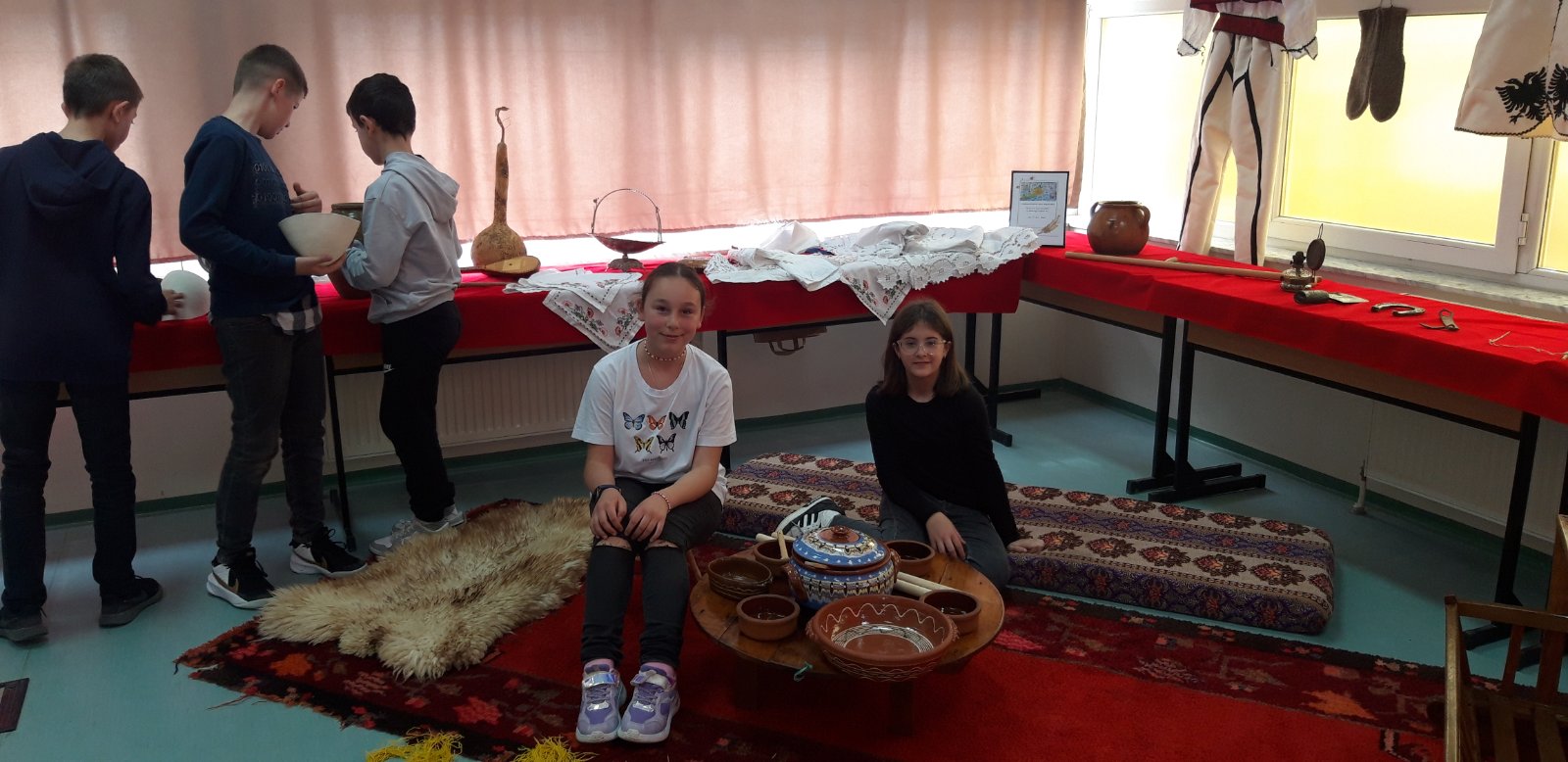 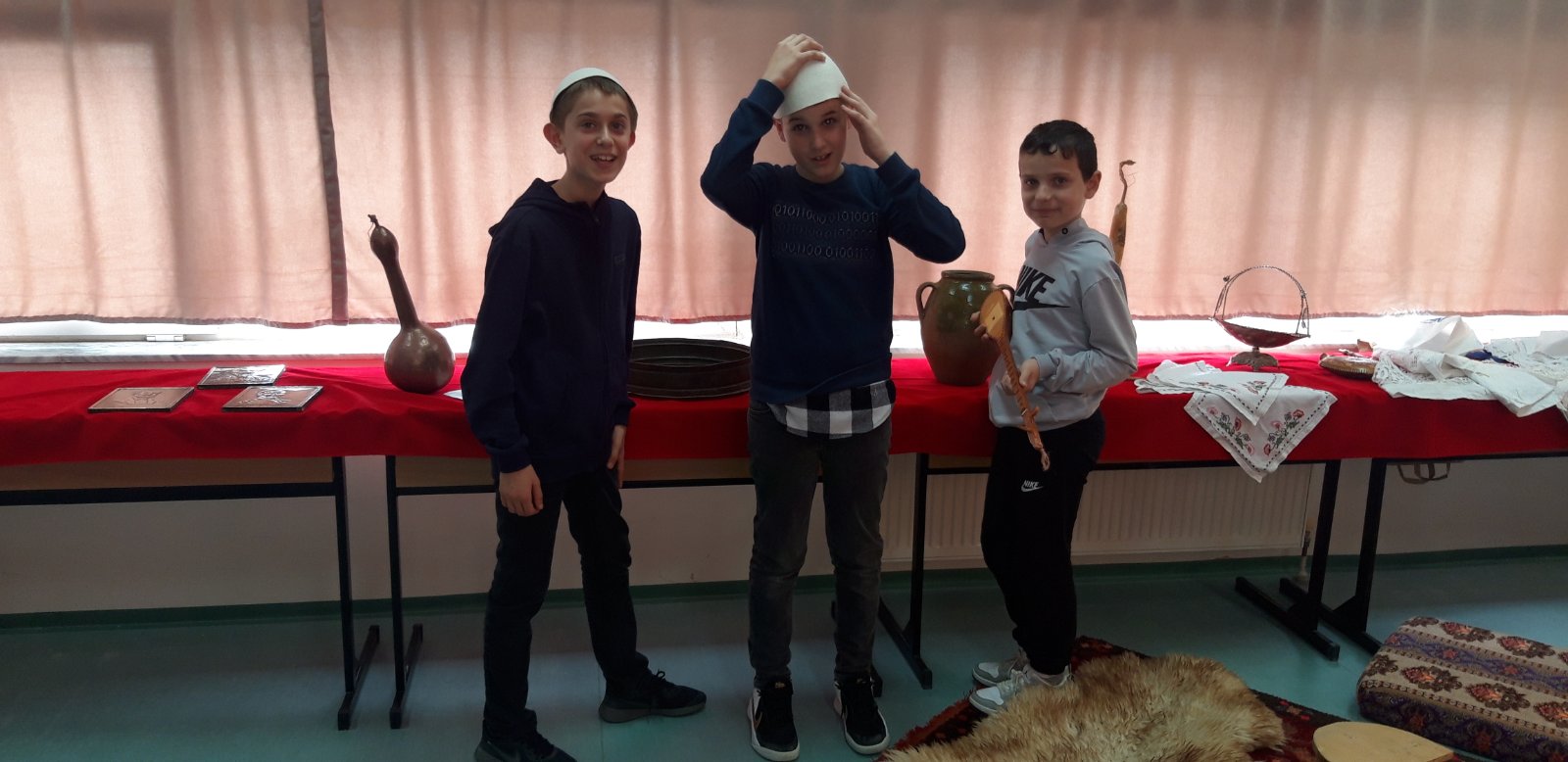 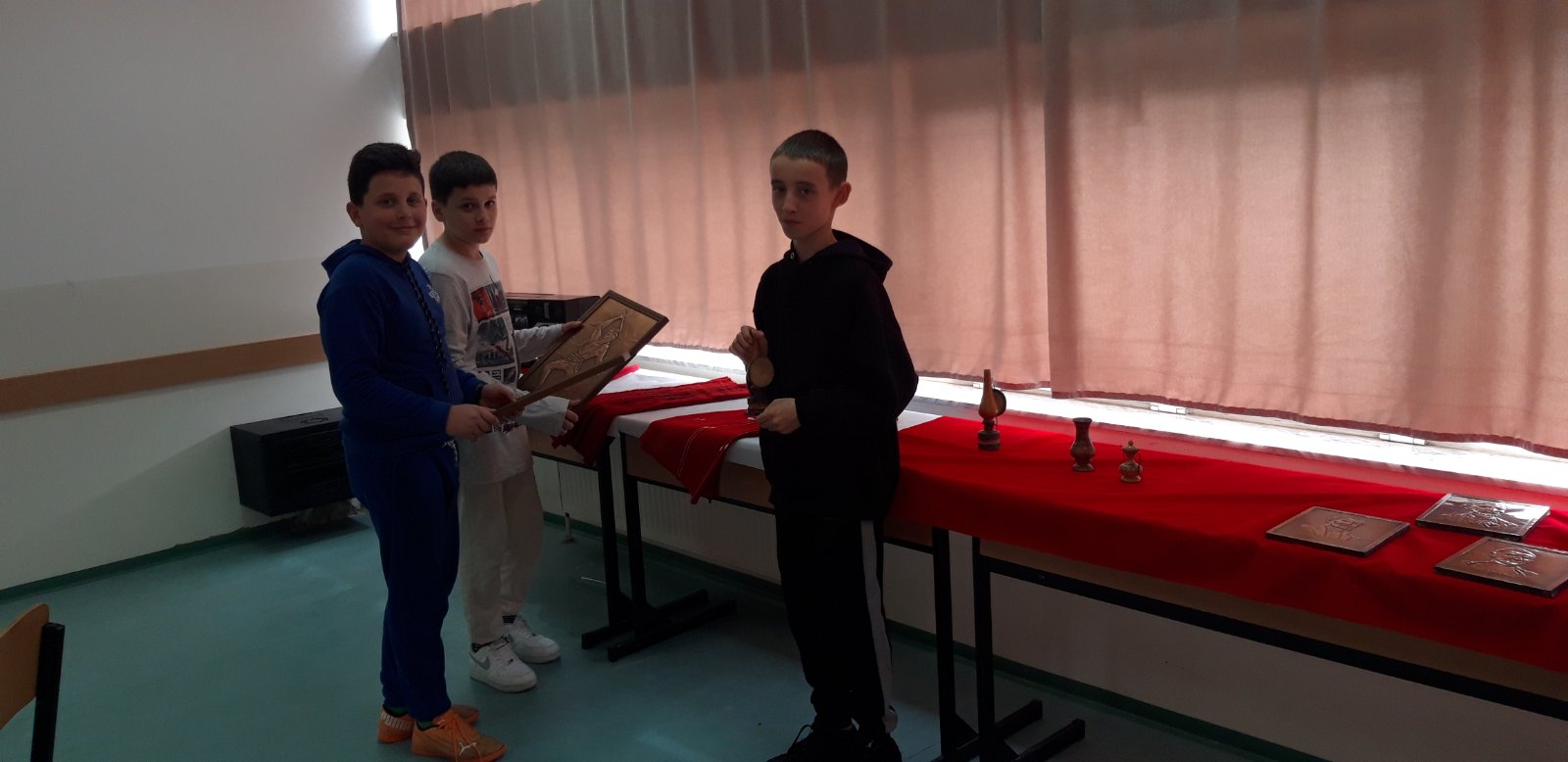 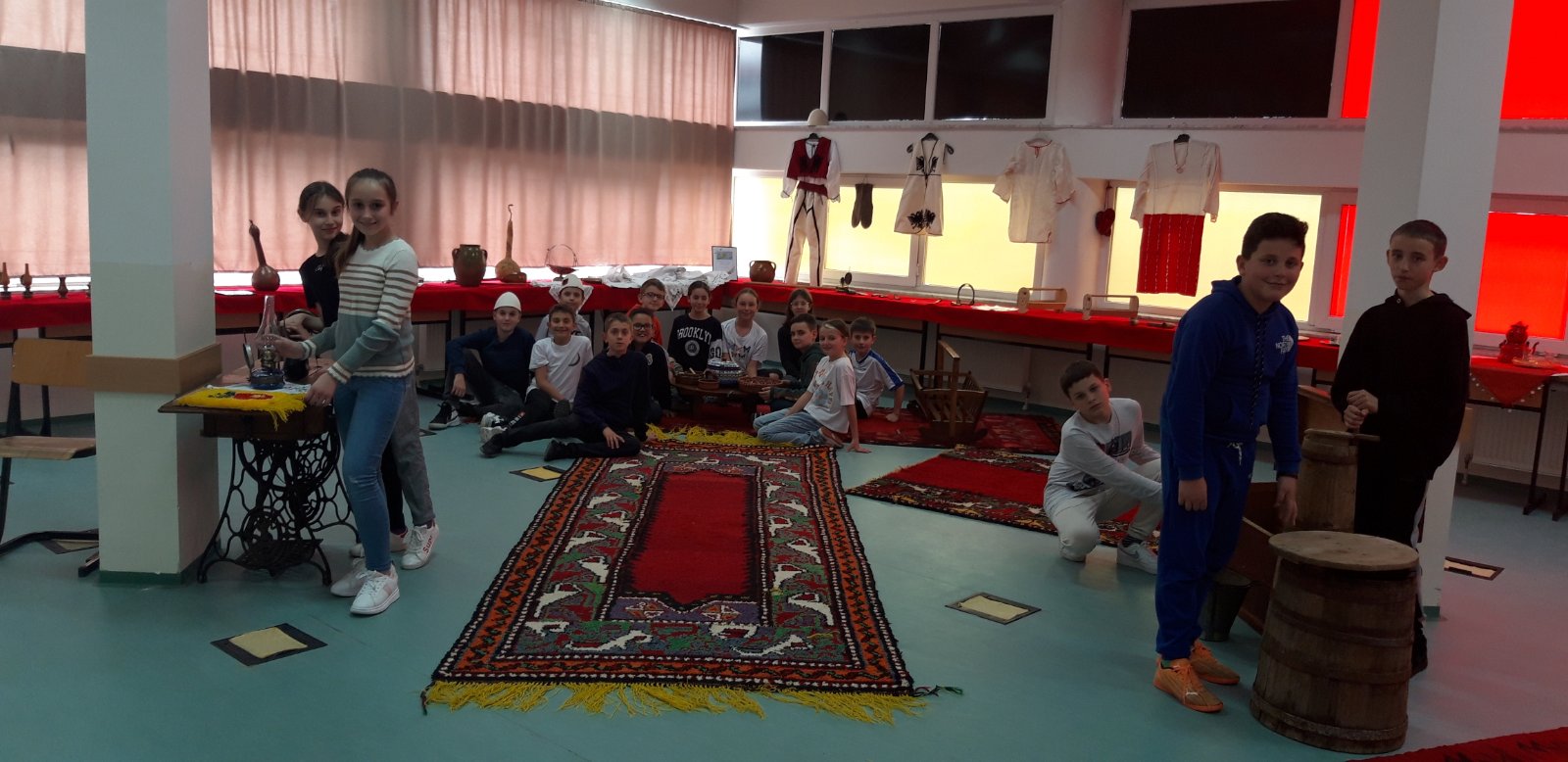 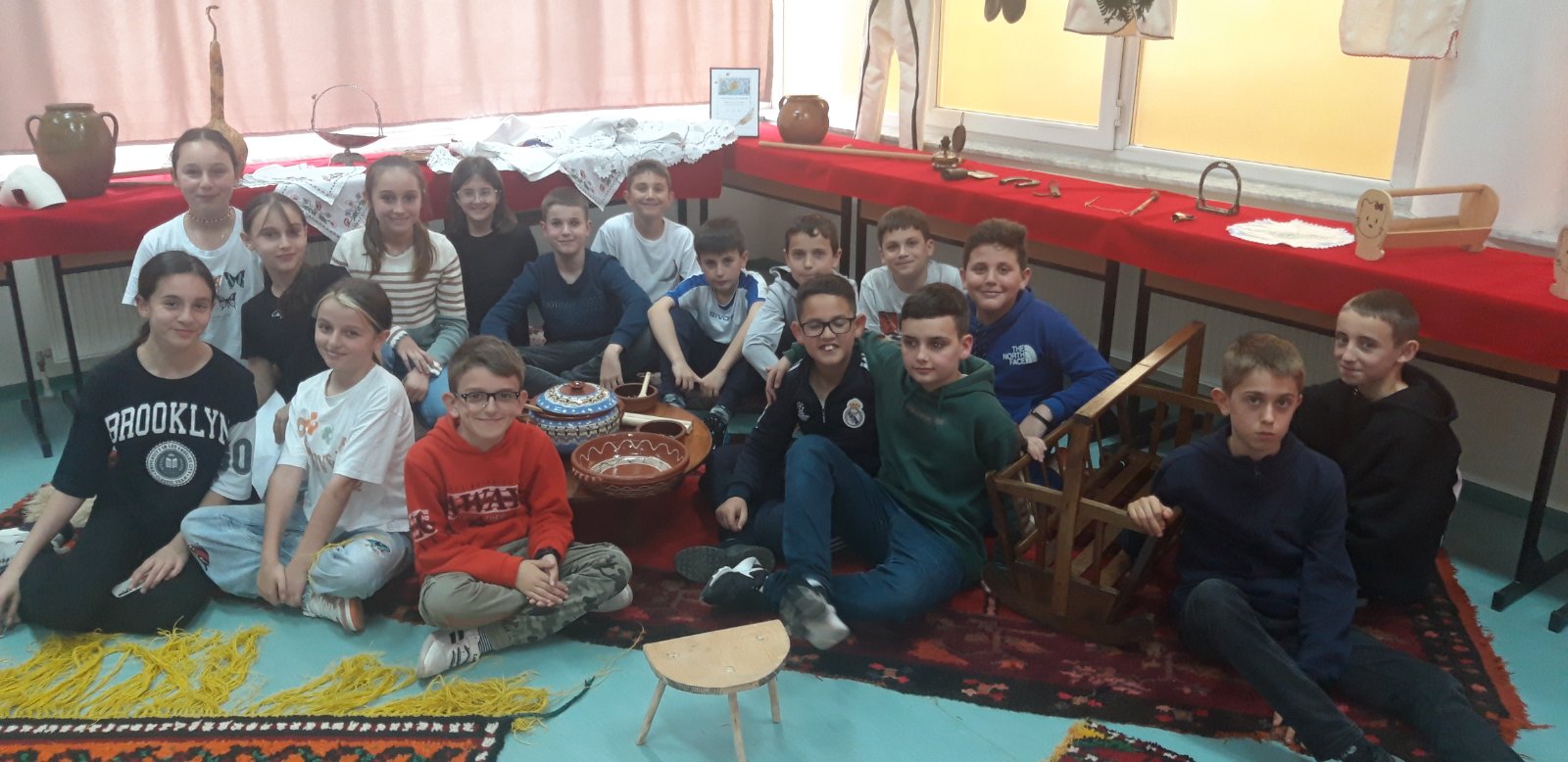 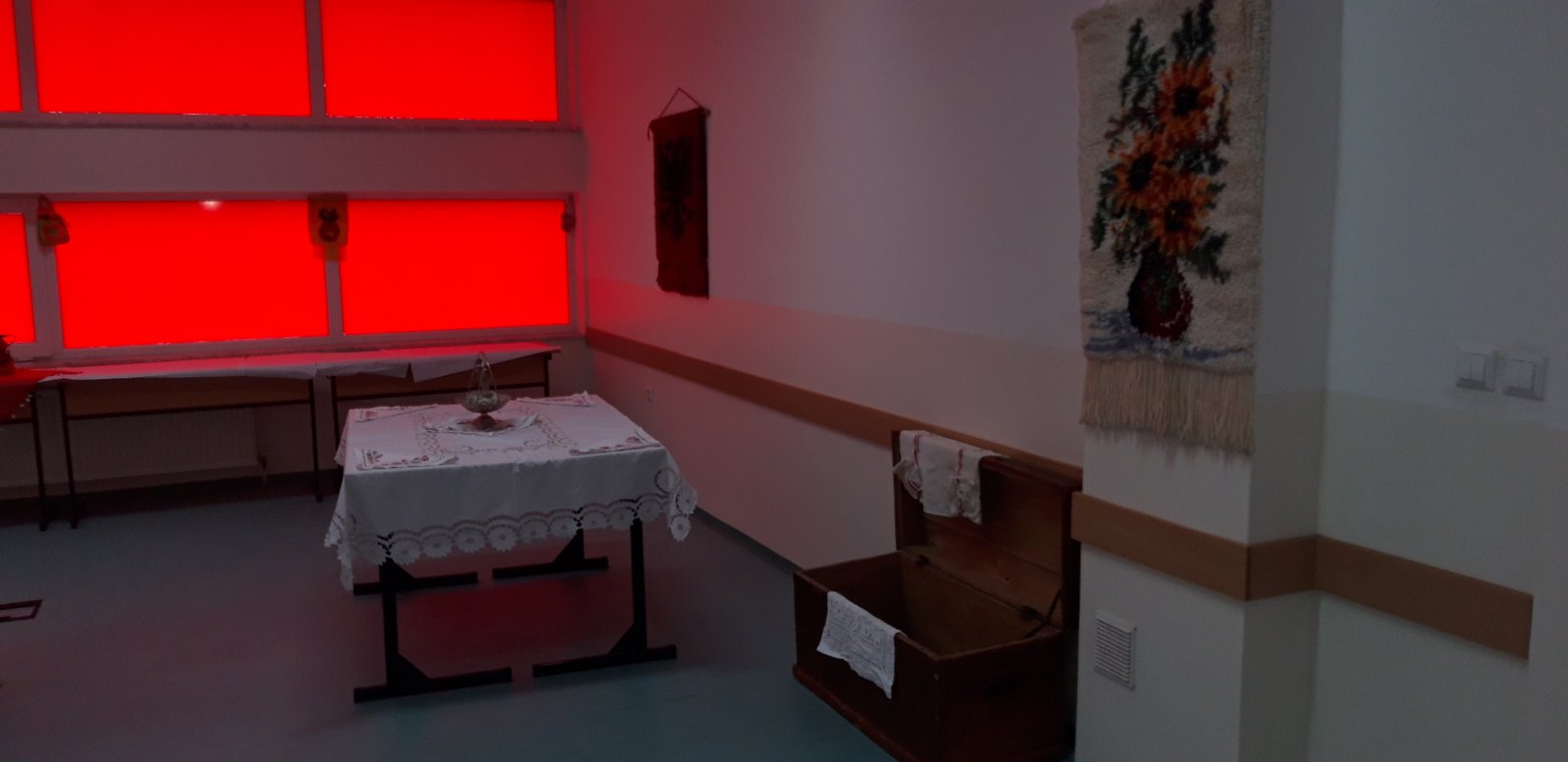 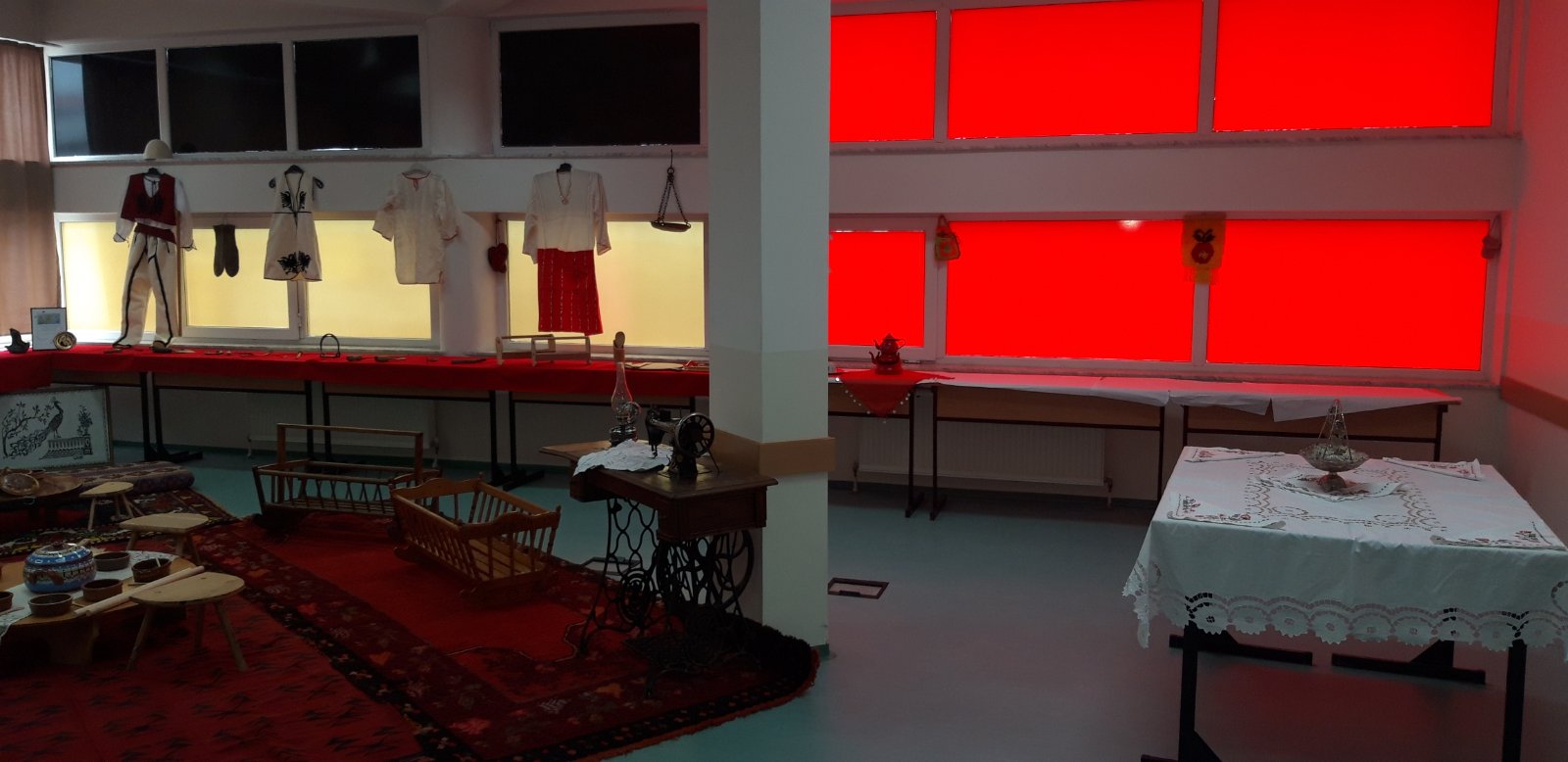 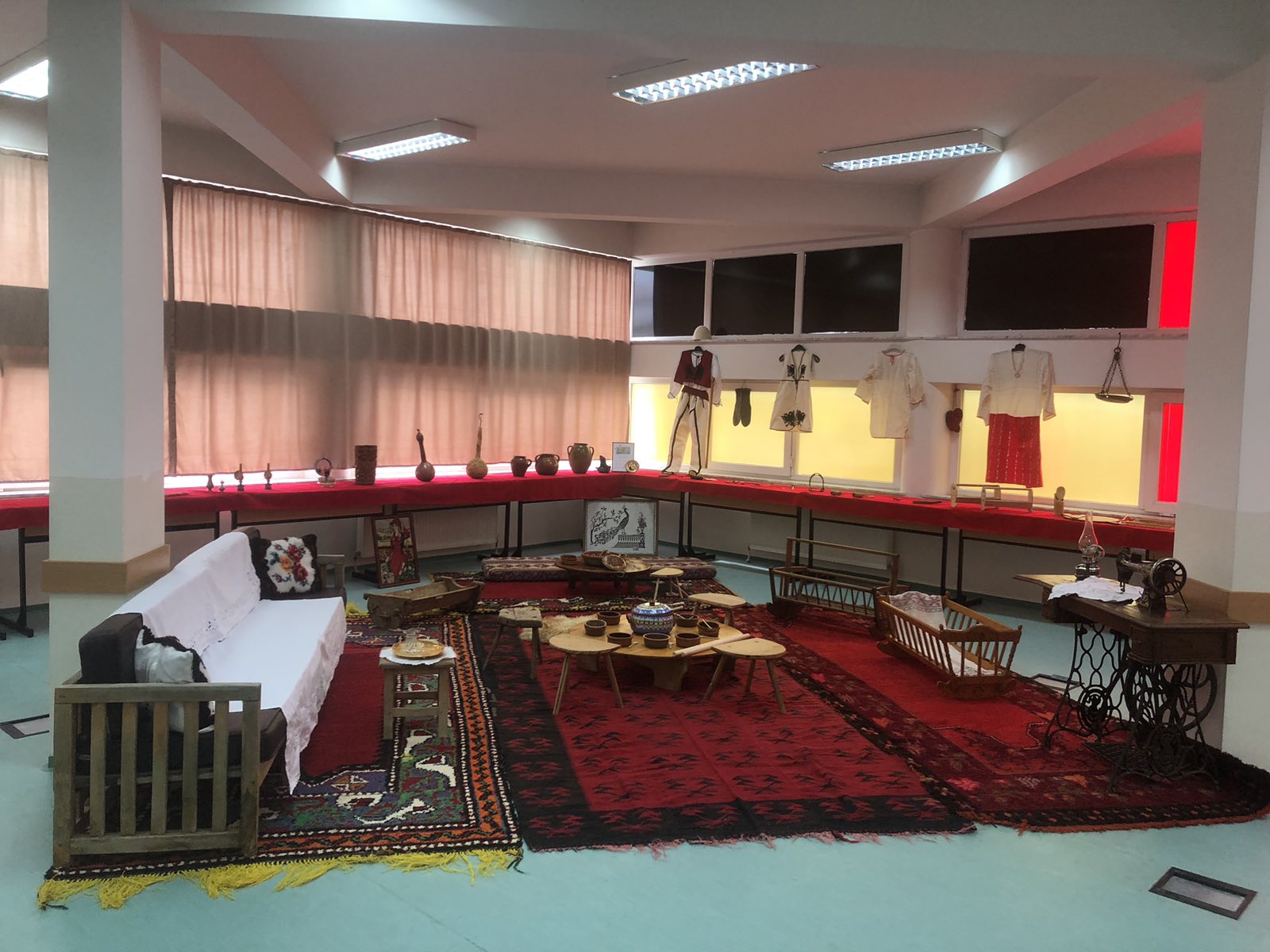 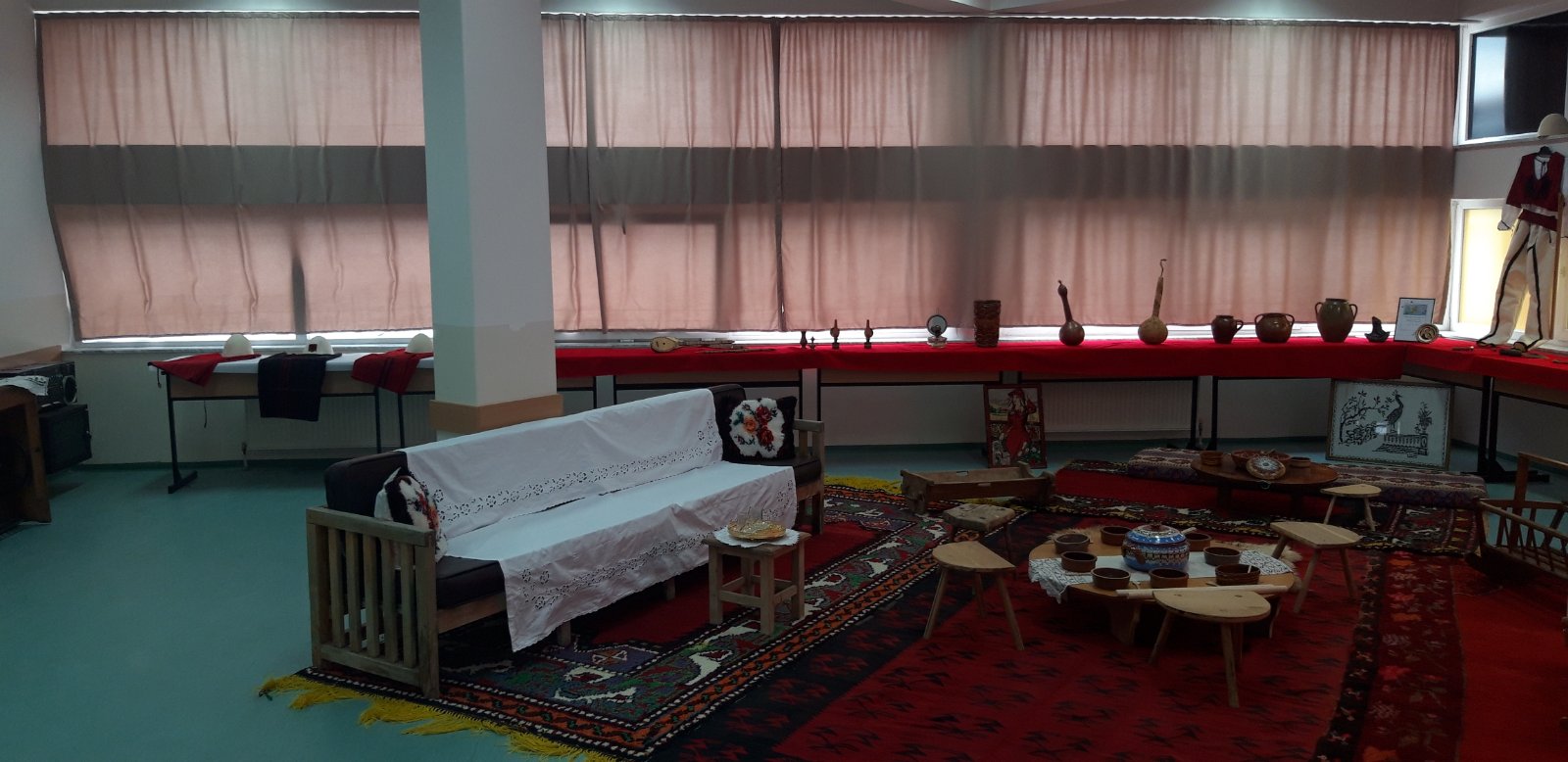 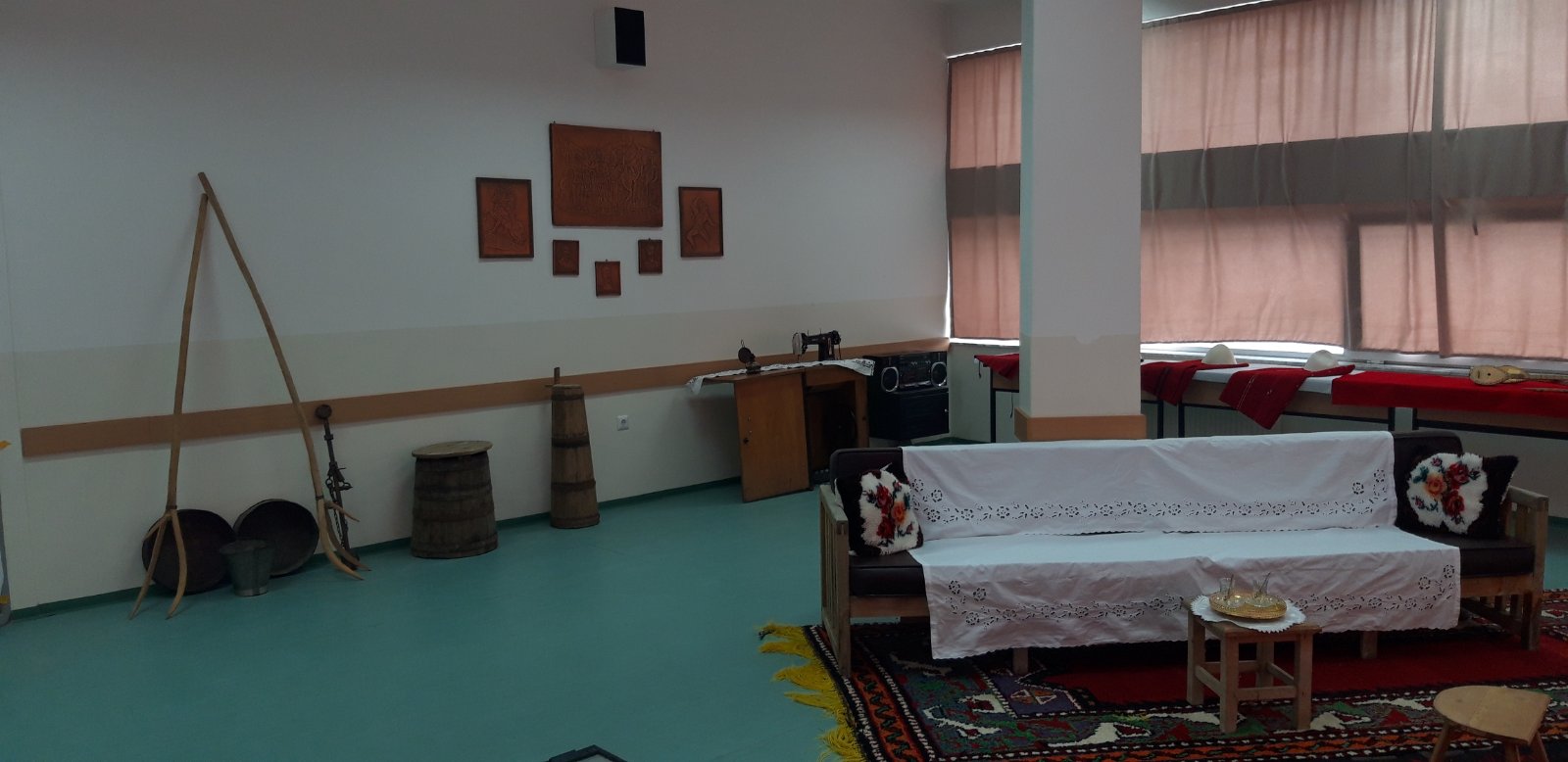 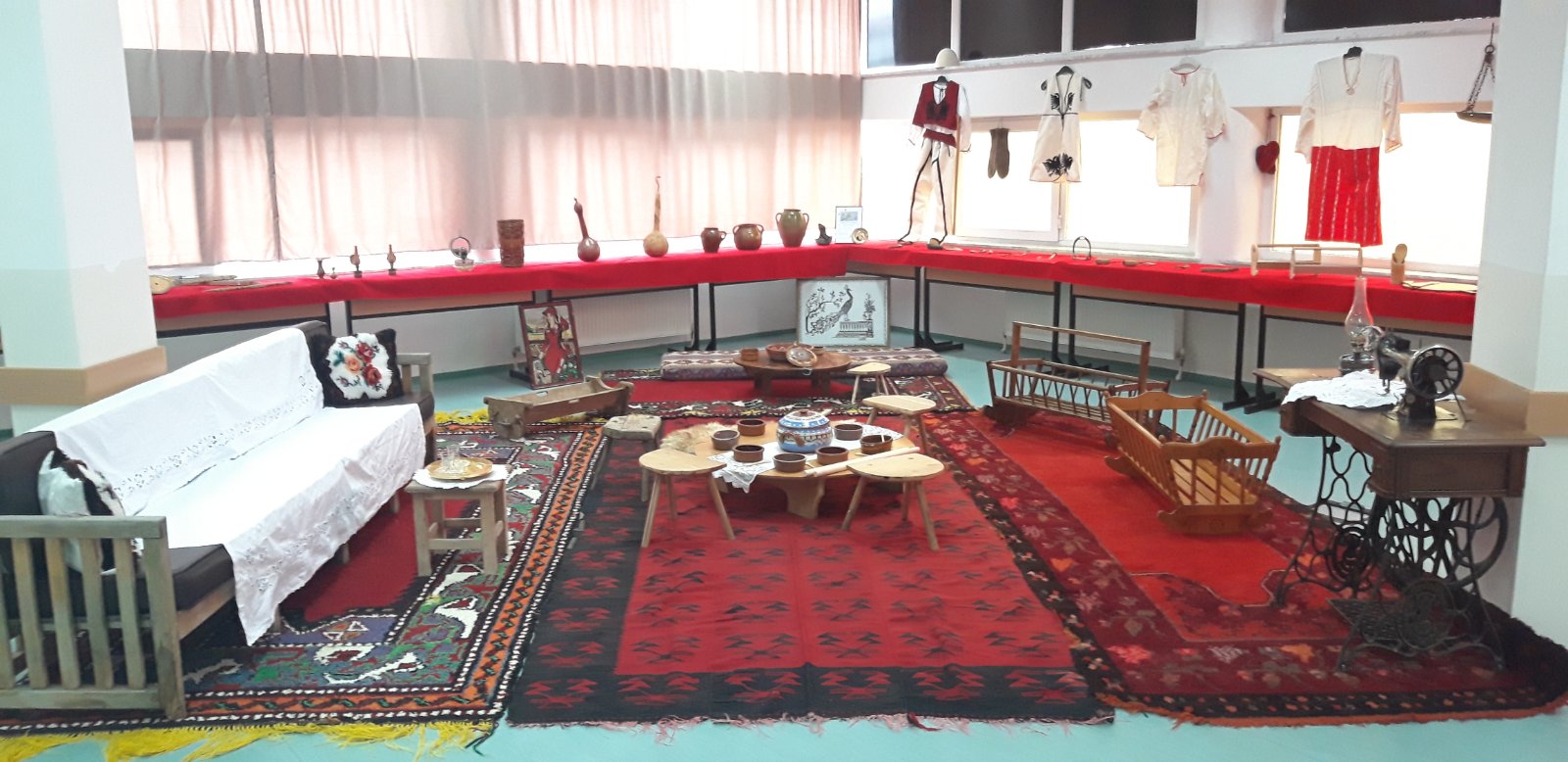 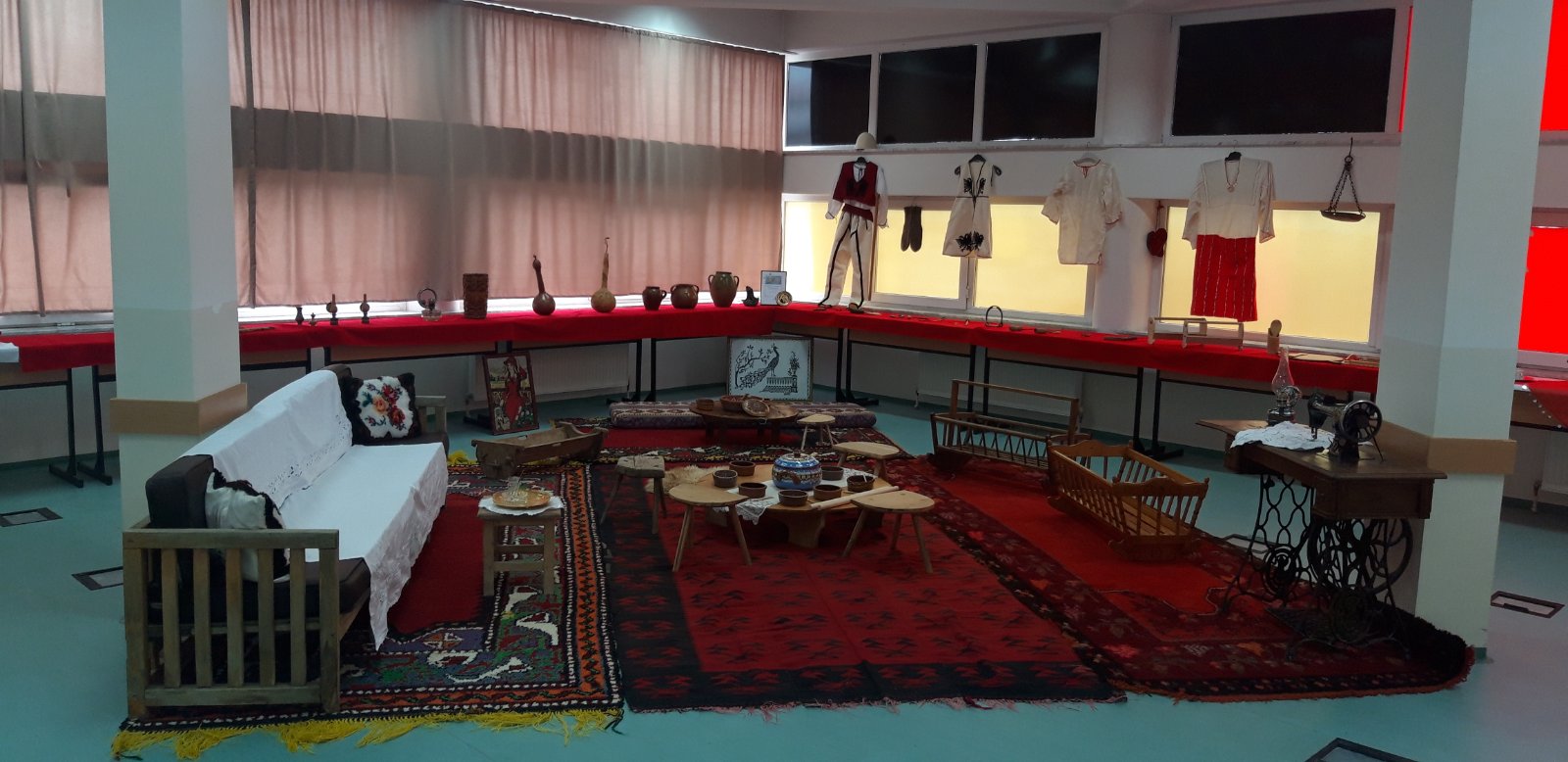 THANK YOU! Vis Co Kos